CAREER AND FINANCIAL MANAGEMENT:LEADERSHIP AND ETHICS UNIT
July 10, 2019
Marsha Iverson
Marsha Iverson
CTE Technical Assistance Center of New York— Field Associate
Associate Professor and Program Director— Hofstra University
Co-Author of three published textbooks
Coordinator of CAREER AND FINANCIAL MANAGEMENT Curriculum and Resource Guide
Beginning 52nd year of teaching in September!!!!!!
www.councilforeconed.org
2
AGENDA
CAREER AND FINANCIAL MANAGEMENT Development Process
Structure of CFM
CFM Delivery Options
Unit Design
LEADERSHIP AND ETHICS as a CFM Component
Unit Content
Instructional Resources
Related Activities
www.councilforeconed.org
3
CFM CURRICULUM DEVELOPMENT
2003 Career and Financial Management
2017 Development Team convened with representation from CTE educators
June 2018 CFM Preliminary Release by NYSED
Development of Resource Guide
NYC DOE Professional Development
Involvement of NYC Center for Youth Employment and Council for Economic Education
www.councilforeconed.org
4
LINKS TO DOCUMENTS
The Curriculum Framework can be found at:
	http://www.p12.nysed.gov/cte/ctepolicy/documents/CFM.2018initialRelease508.pd
	https://nyctecenter.org/instruction/cfm
	 http://bit.ly/CFMResources
	
The Resource Guide can be found at:
	https://nyctecenter.org/instruction/cfm
	 http://bit.ly/CFMResources
www.councilforeconed.org
5
STRUCTURE OF CFM
TWO MODULES
	Career Management
	Financial Management

Each Module has 8 Units

Each unit contains:
	Unit Description		Essential Question
	Unit Content			Related Activities
	Standards Addressed		Resources
www.councilforeconed.org
6
RESOURCE GUIDE
Lesson Plans, videos, and other learning experiences for each unit

	Additional Resources for each module*

	Educator Resources that can be used for all instruction



	*In addition to the “.gov and .edu” resources in Curriculum
www.councilforeconed.org
7
CFM DELIVERY OPTIONS
CFM is a one-half unit course required for all students in approved CTE programs
CFM  must be delivered by a certified CTE teacher
CFM can be used as part of the 216 hours for CDOS Graduation Pathway or Commencement Credential

DELIVERY OPTIONS
Can be offered at any high school grade level
Can be offered as a standalone course
Can be offered as an integrated course within other career pathway courses.  If integrated, all modules must be identified.
In Grade 8 for high school credit (after 1-3/4 CTE)
www.councilforeconed.org
8
LEADERSHIP AND ETHICS
CM.7 of the CAREER MANAGEMENT Module

Students will develop the knowledge and skills necessary to demonstrate the impact leadership and ethics have in the workplace, community, and global marketplace

Students will recognize the impact that leadership and ethics have on career and life success
www.councilforeconed.org
9
ESSENTIAL LEADERSHIP SKILLS
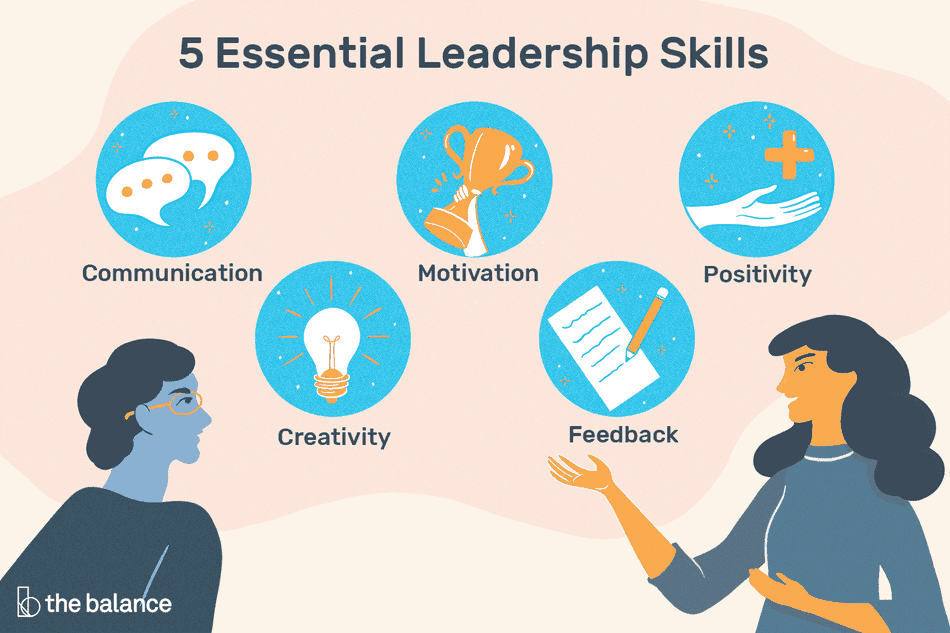 www.councilforeconed.org
10
A LEADERSHIP ASSESSMENT
Students respond to 18 questions.  An assessment of their Leadership Skills is provided.


https://www.mindtools.com/pages/article/newLDR_50.htm
11
www.councilforeconed.org
Opportunities to Demonstrate Leadership
Clubs, Sports
Internships
Skills  USA
FBLA
DECA
HOSA
FFA
Virtual Enterprises, NAF, other classes
12
www.councilforeconed.org
Parliamentary Procedure
Short YouTube:

		PARLIAMENTARY PROCEDURE 101
https://www.youtube.com/watch?v=976aSOcABZo
13
www.councilforeconed.org
Parliamentary Procedure Vocabulary
https://www.nsaspeaker.org/wp-content/uploads/2014/12/Management-Meeting-Parliamentary-Procedure-Basics.pdf
www.councilforeconed.org
14
ETHICS, Defined
Business ethics (also known as corporate ethics) is a form of applied ethics or professional ethics, that examines ethical principles and moral or ethical problems that can arise in a business environment
www.councilforeconed.org
15
ETHICS CASE STUDIES
A large number of actual cases from business for students to read and respond to:


https://www.scu.edu/ethics/focus-areas/business-ethics/resources/cases/
www.councilforeconed.org
16
STANDARDS
New York State Requires:

CDOS Standards
http://www.p12.nysed.gov/cte/cdlearn/documents/cdoslea.pdf

Common Career Technical Core Standards (CCTC), Career Ready Practices
https://www.careertech.org/career-ready-practices
www.councilforeconed.org
17
ADDITIONAL ACTIVITIES
Creating groups, have students read, research, review the ethics case studies.  Groups to present to class.

 For an issue affecting students, run a class meeting to review the issue and create a Plan of Action using Robert’s Rules of Order
www.councilforeconed.org
18
ADDITIONAL ACTIVITIES
Create several personal ethics scenarios and engage students as with the ethics case studies here.
 “What would you do in these scenarios…?”
 A friend shares they found a wallet with $100 in it
 You work in a supermarket and a colleague is taking money from the cash register
 You see a car in a parking lot that hit another car.  You see the license plate as the car drives away, not leaving a note
  A store gives you back too much change
 A colleague is taking supplies home from work
www.councilforeconed.org
19
ADDITIONAL RESOURCES
www.econedlink.org
www.nyctecenter.org
Resource Guide
Texas State CTE (see Resource Guide, page 15)
PBS (see Resource Guide, page 15)
Other Helpful Sources (see Resource Guide, pages 17-18 and pages 39-41)
https://www.youtube.com/watch?v=fW8amMCVAJQ  Short video  on Leadership
https://www.americaachievesednetworks.org/quest-for-success?mc_cid=4370f45a65&mc_eid=19343688f3 Quest For Success curriculum materials
www.councilforeconed.org
20
Thank you!
Marsha Iverson
Marsha@spnet.us
516-606-7016
www.councilforeconed.org
21